Crosby High School 
Scholarship Night
Scholarships
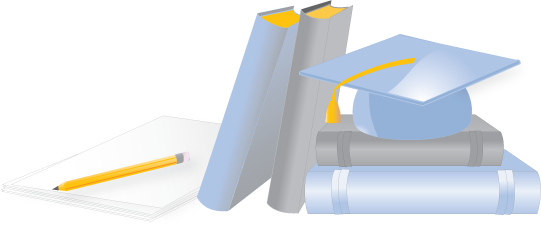 College Funding: Exploring The Options
FAFSA/TAFSA
Federal Loans and Grants
College Savings Accounts
Scholarships
Private Lending Agencies: Student Loans
Work Study
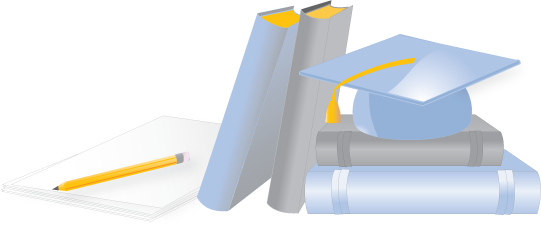 College Funding: Scholarships
WHAT types of scholarships are out there?
WHERE can scholarships be found?
WHEN should students apply for scholarships?
HOW do we navigate the process?
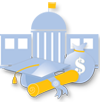 College Funding: Scholarships
Merit-based vs. Need-based
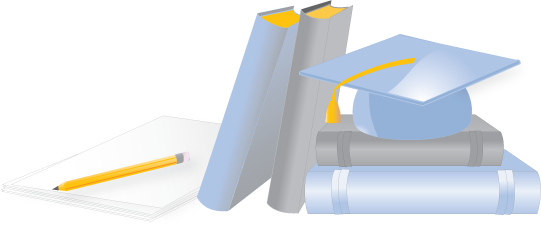 College Funding: Scholarships
Academics vs. Athletics
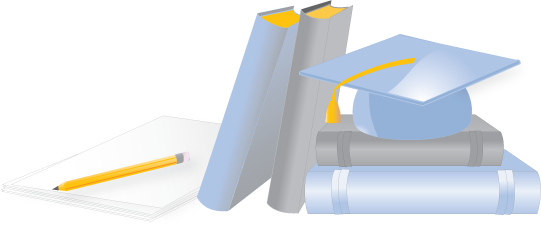 College Funding: Scholarships
Other types of scholarship opportunities
Scholarships by grade level
Scholarships by State
Scholarships by Type
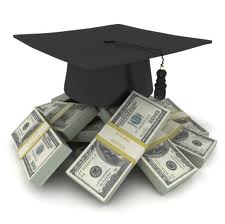 College Funding: Scholarships
Scholarships by Grade Level
Majority of scholarships will target college-bound high school students
Scholarships are available at every grade level (high school, undergraduate & graduate levels)
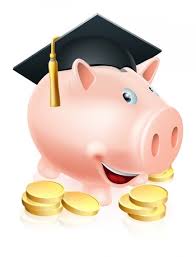 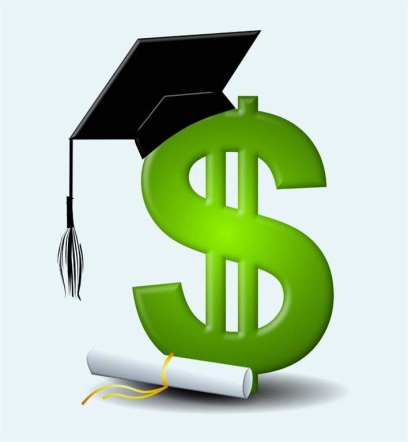 College Funding: Scholarships
Scholarships by State
Some of the most common and easy to find scholarships are state scholarships
State scholarships are need-based & merit-based
State scholarships pay particular attention to applicants pursuing certain high need fields
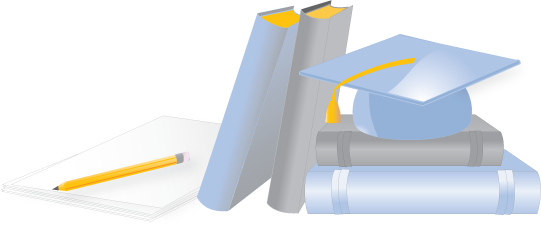 College Funding: Scholarships
Scholarships by Type
Different types include scholarships based on:
Ethnic background 
Medical disabilities (Cancer, Epilepsy, etc.)
Community service
Religious convictions
Artistic abilities (art, film, dance, music)
Environmental causes
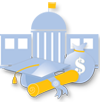 College Funding: Scholarships
Where to find scholarships
Check the Financial Aid Office of the school the student plans on attending
Find out if application automatically sends to scholarships and dates
Check with local organizations and community foundations
Sign up with scholarship search sites
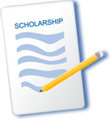 College Funding: Scholarships
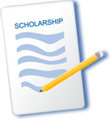 When to apply for scholarships?
Scholarships are offered year round
Best time to apply is NOW
Conduct a search regularly throughout the year to ensure you find recently added scholarships
College Funding: Scholarships
When to apply for scholarships?
Large majority of scholarship deadlines are within the months of February-April
College Funding: Scholarships
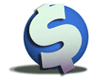 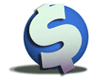 How to navigate the process
Get organized 
Pull together the information that may be needed for all scholarship applications 
Academic Information (GPA, SAT/ACT scores)
Recommendation letters
College choices
Personal essay
Community/volunteer work – keep a chart
College Funding: Scholarships
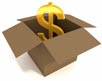 How to navigate the process
Create a list of eligible scholarships
Sort the scholarship list by deadline
Start applying 
Be sure to read the directions, qualifications, and fine print carefully
Watch out for scholarship scams 
	(you should never pay to apply for a scholarship)
Local Scholarships
27 local scholarships for SENIORS
Applications to students in January 
Student must be signed into CISD account to access the applications through Google. 
Essays required by individual organizations
SCHOLARSHIP APPLICATIONS DUE
FEBRUARY 15 @ 4pm
Next Level Center
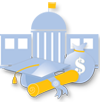 Web Site Resources
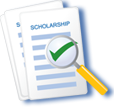 www.chegg.com/scholarhsips
www.fastweb.com
https://bigfuture.collegeboard.org
http://www.scholarshippoints.com/
www.Cappex.com
https://www.scholarships.com/
www.fedmoney.org
www.fafsa.ed.gov
www.NextStudent.com
www.StudentScholarships.org
www.ScholarshipExperts.com
www.SuperCollege.com
 www.petersons.com
www.questbridge.org
www.texascollegeandcareer.org
www.jlvcollegecounseling.com 
www.raise.me
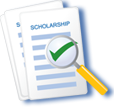 Other Resources
Raise.me scholarships
Ultimate Scholarship Book 2024 – 
	Purchase for digital access code
JLV College Counseling
College for All Texans - TAFSA
FOLLOW  ---  Next Level Center
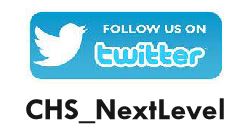 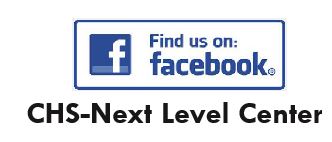